(De)crecimiento sostenible
Luis Ángel Collado Cueto
Dpto. de Estructura Económica y Economía del Desarrollo
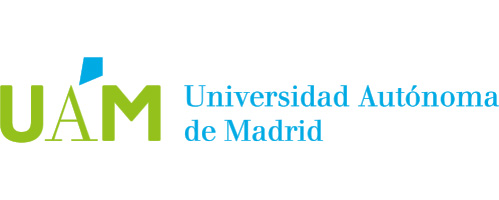 Desarrollo sostenible
Desarrollo que satisface las necesidades de las generaciones presentes sin comprometer las posibilidad de las generaciones futuras de satisfacer las suyas propias.
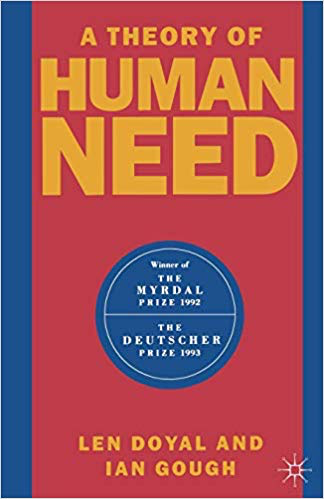 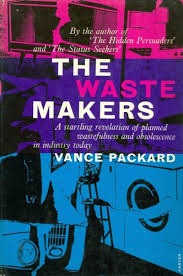 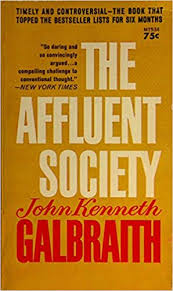 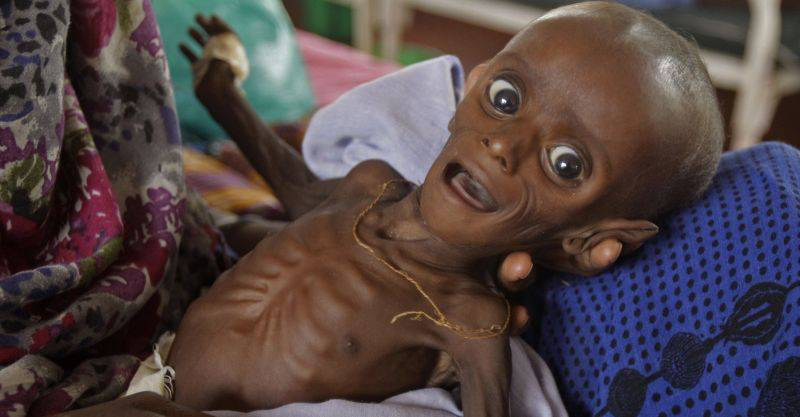 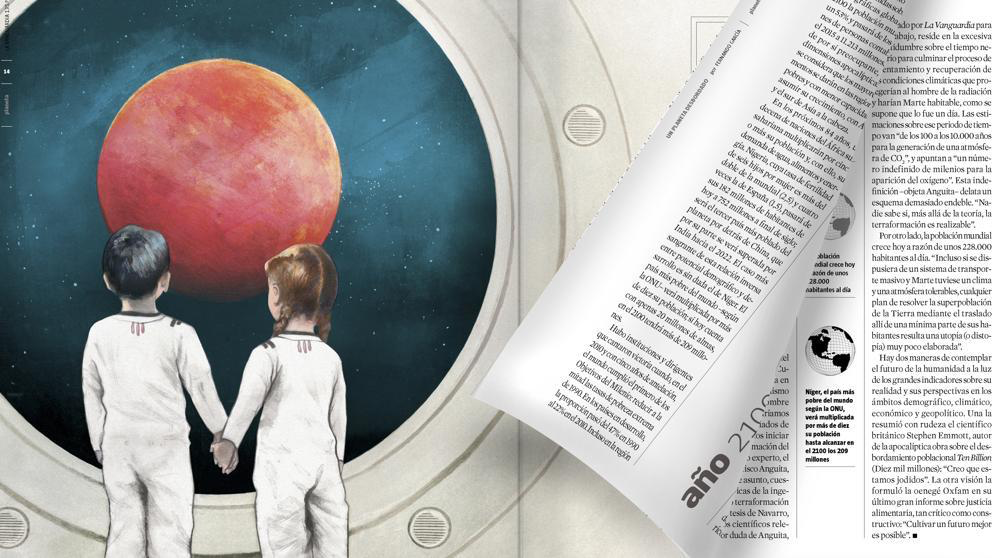 Equidad intergeneracional
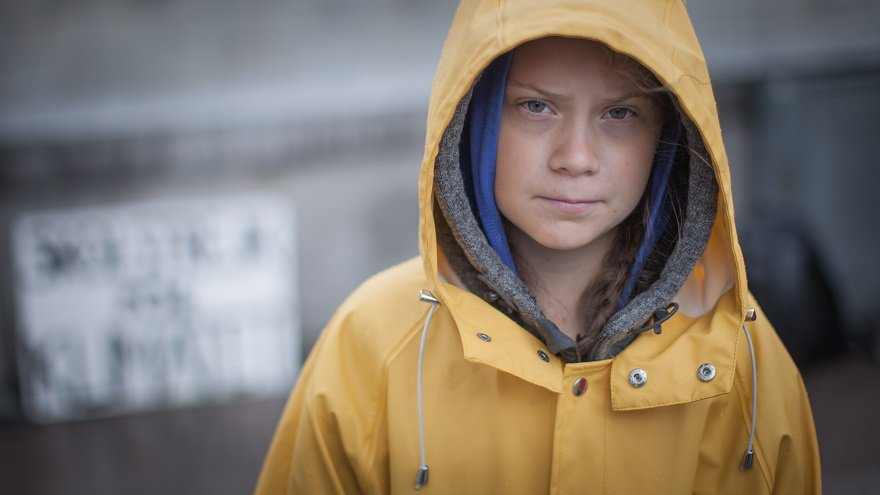 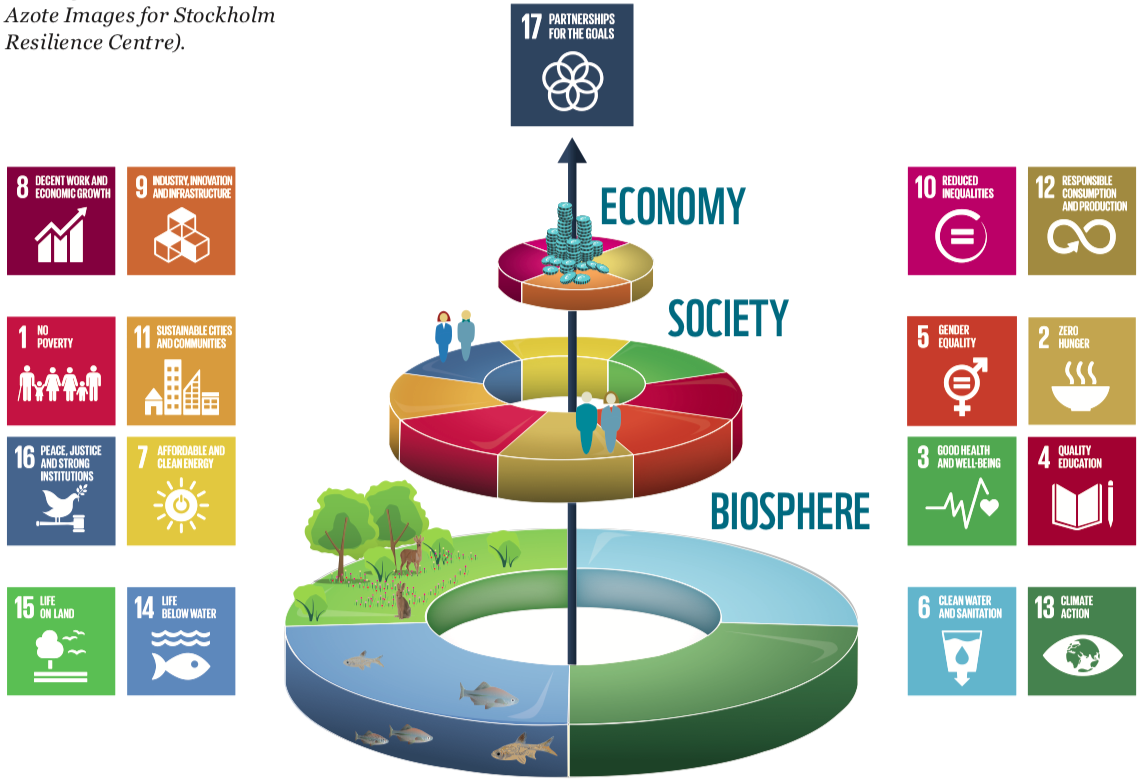 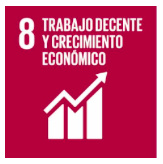 WWF Living Planet Report 2018
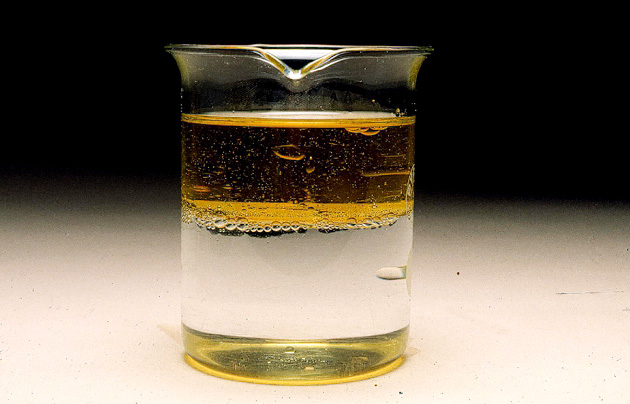 SOSTENIBLE
DESARROLLO
(crecimiento)
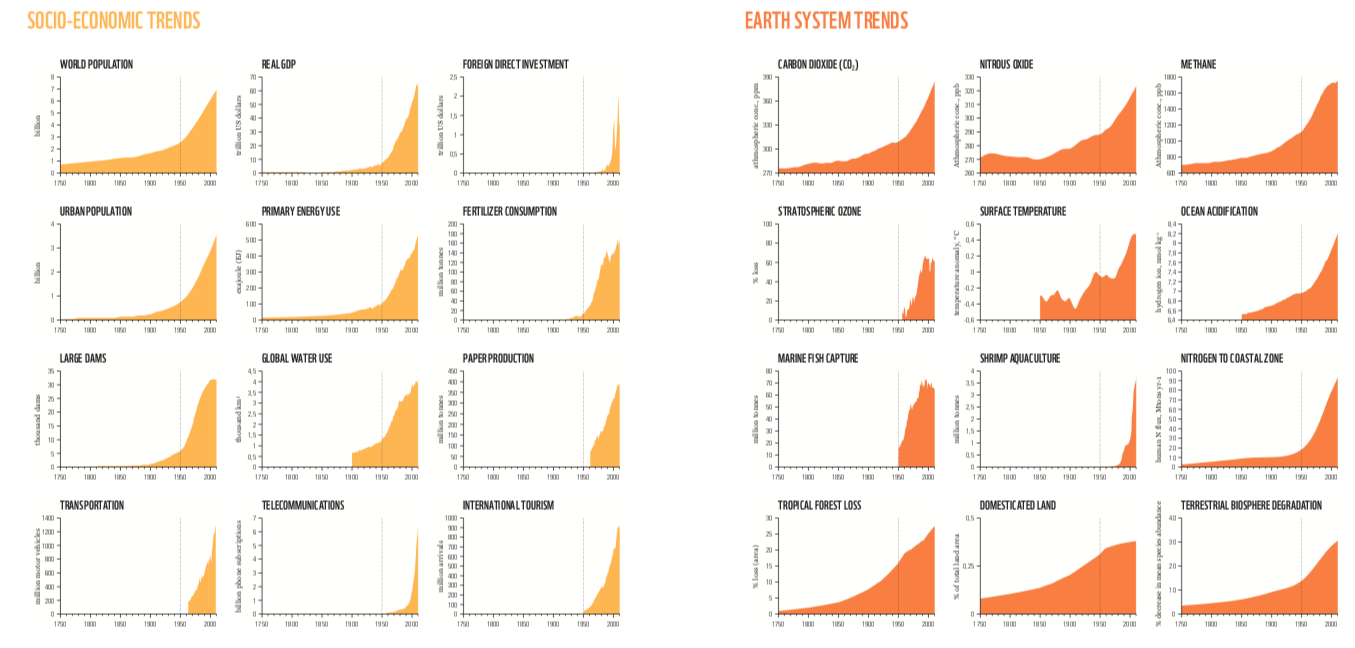 POB
IED
PIB
CO2
N2O
CH4
ACI
O3
Tº
URB
FERT
ENER
PAP
ACUI
NIT
EMB
AGUA
PES
ART
TRANS
TEL
TUR
-FOR
DEG
WWF Living Planet Report 2018
[Speaker Notes: William Rees]
Huella ecológica
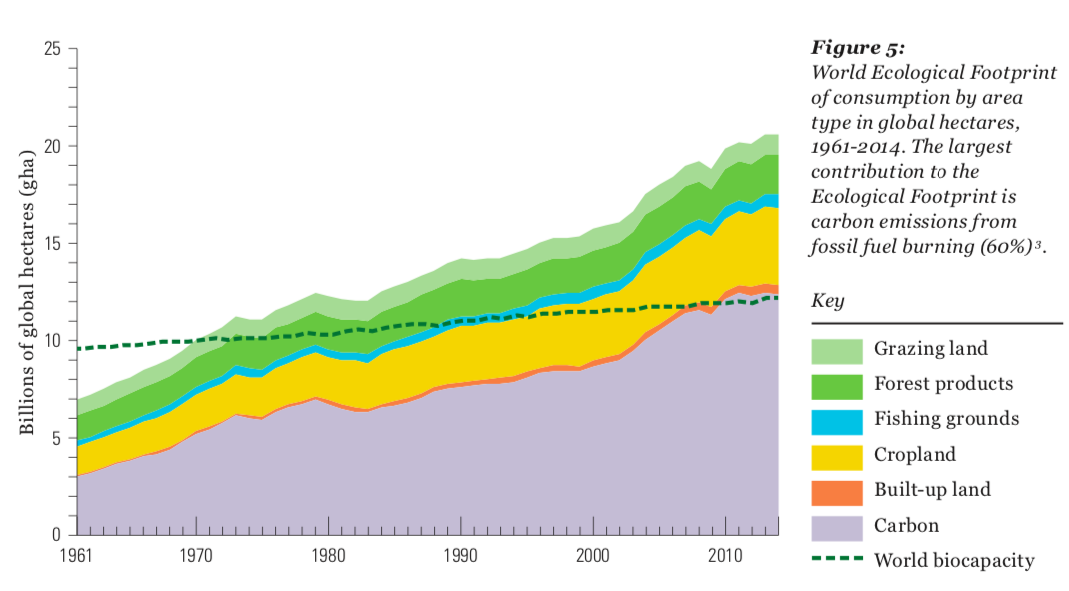 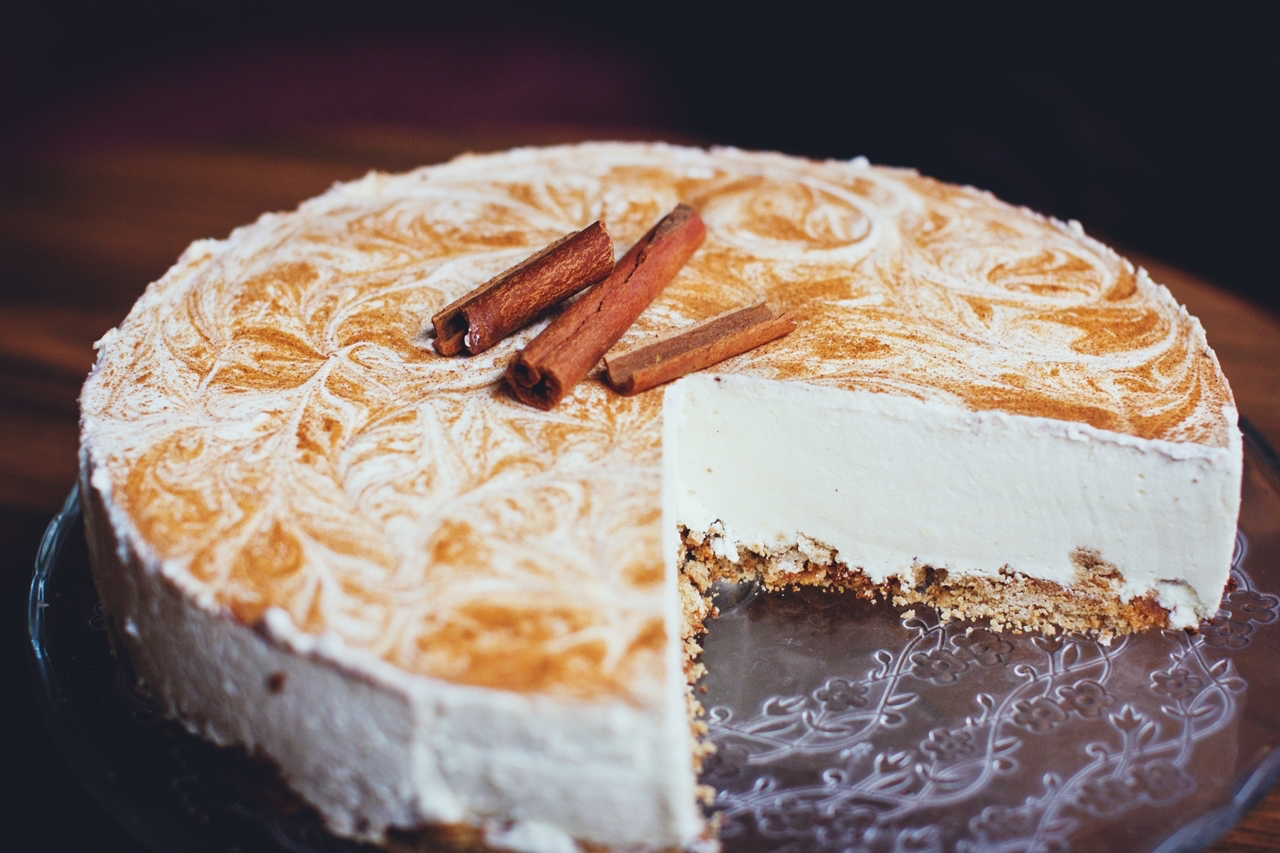